Victor Blomgren
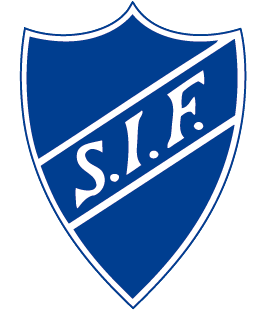 Egenträning - Sigtuna If p09
Övningsbank
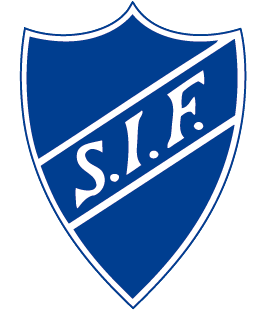 Victor Blomgren
Intro
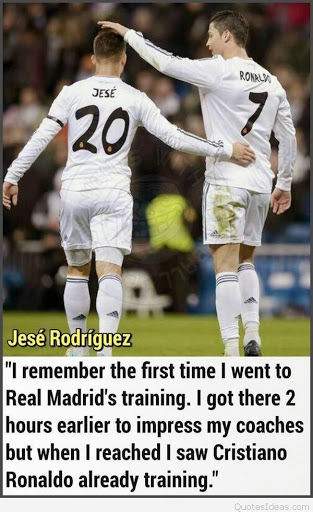 Spontanfotboll Sigtuna if
Dagligen spelas det fotboll på gårdar, på skolor och på Prästängarna. Vi brukar kallas detta för spontanfotboll, dvs fotboll som inte är i anslutning till någon direkt fotbollsverksamhet. Sigtuna IF är allt för att barn, ungdomar och vuxna ska spelas så mycket fotboll som möjligt. Vi vill bidra till en sån rolig, men samtidigt utvecklande spontanfotbolls upplevelse som möjligt. I och med detta har jag, Victor, lagt ihop en typ av övningsbank med olika övningar som går att köra på egen hand, eller med kompisar. Övningarna beskrivs både med hjälp av bilder samt lite text och en liten info ruta.
Om du själv har förslag på någon övning som skulle kunna läggas till så hör gärna av dig till: victor@blomgren.st
Victor Blomgren
Mål
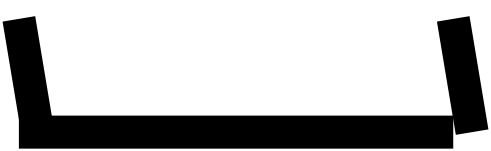 Spelare
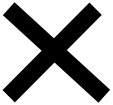 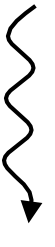 Driva
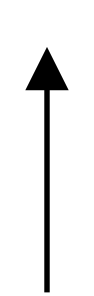 Förflytta sig
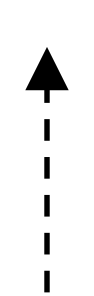 Passa/Skjuta
Fotboll
Kon
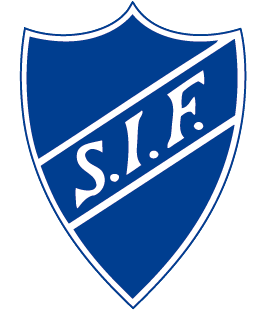 Victor Blomgren
Övningsbank - P09 Sigtuna IF
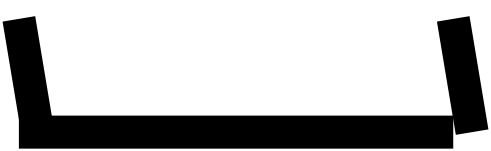 Bli rättvänd - ANFALL
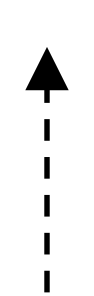 Denna övning går ut på att göra ett väggspel och sedan hamna i position för att kunna enkelt ta med sig bollen och rättvänd komma till avslut
Syftet med övningen är att lära sig att i anfall försöka vara alert eller förberedd på att kunna ta med sig bollen och inte fastna upp med bollen mellan fötterna felvänd. 
Att tänka på: Vara på tå, veta vart motståndarna är runtom dig genom att titta
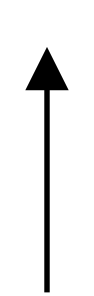 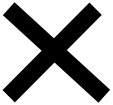 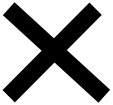 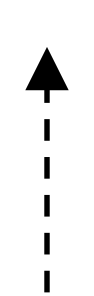 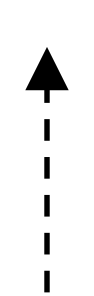 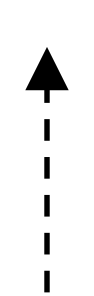 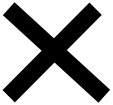 Övrig info
Minst antal spelare: 2 st
Fokus: Avslut och anfallspositioner
Material: 1 mål och några koner
Repetitioner/Tid: max 5 skott, byt ofta, hellre 5 bra avslut än 20 sådär avslut
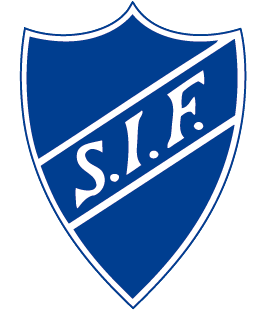 Victor Blomgren
Övningsbank - P09 Sigtuna IF
Mål 1
Mål 2
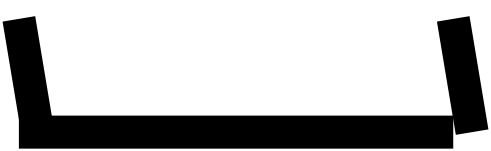 Sniper arena -  Passning
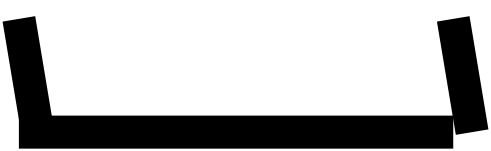 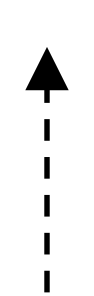 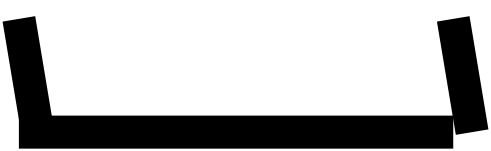 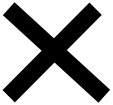 Spelare 2
Spelare 1
Denna övning går ut på att snabbt kunna koordinera sig och lägga en passning med rätt adress. Placera ut flera mål eller kon mål runt om som i en cirkel (se bild). Spelare 1 står i mitten av dessa mål och får en pass av spelare 2, spelare 2 ska samtidigt säga en siffra. Siffran som sägs är det mål spelare 1 ska passa in bollen i.
Syftet med övningen är att bli snabbt kunna vända med boll för att sedan leverera en pass
Att tänka på: Vara på tå, alltid titta runt om sig så man vet vart målen står
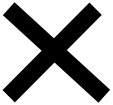 Mål 3
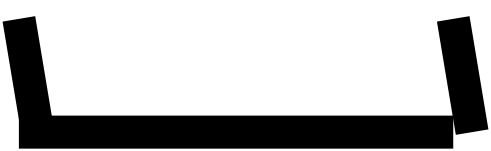 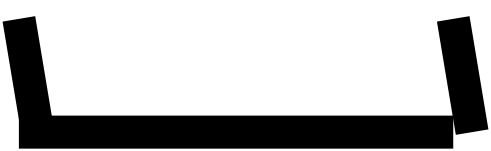 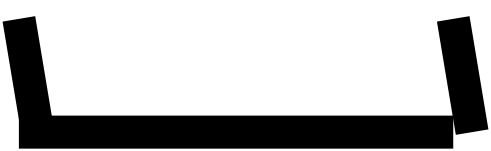 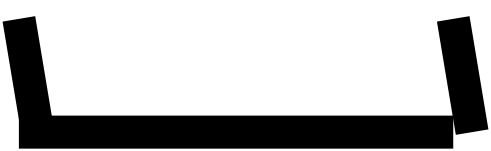 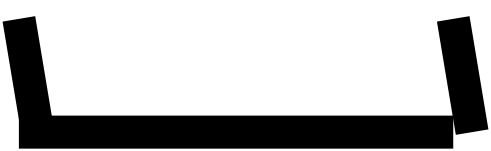 Övrig info
Minst antal spelare: 2 st
Fokus: Positionskoordination och precision
Material: minst 4 mål eller kon mål, flera bollar
Repetitioner/Tid: 10 passar, sen byte
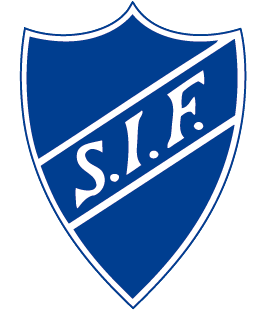 Victor Blomgren
Övningsbank - P09 Sigtuna IF
Vägg
Väggen är din bästa vän - Teknik
Denna övning är ganska enkel att genomföra, det enda som behövs är något att kunna passa bollen emot så att den kommer tillbaka
Syftet med övningen är kunna slå en rak pass mot en vägg tillräckligt hårt för att sedan få den tillbaka och då kunna ta emot den. Försök att använda 2 tillslag, mottag och pass, mottag och pass…
Att tänka på: Vara på tå, ta emot bollen på ett sätt som gör det möjligt att direkt efter kunna passa igen, dvs få bollen framför sig
Tillägg: Använda koner som du driver bollen runt efter att du har tagit emot bollen
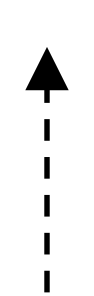 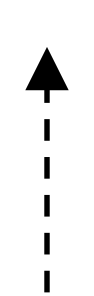 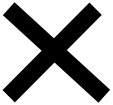 Övrig info
Minst antal spelare: 1 st
Fokus: Tillslag och mottagning
Material: en vägg, en bänk eller bara något där bollen studsar tillbaka + koner om man vill
Repetitioner/Tid: 1 minut, sen vila 1 minut
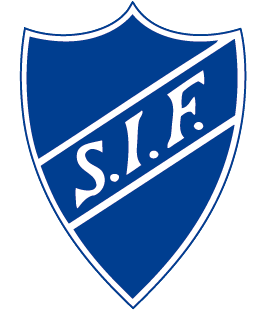 Victor Blomgren
Övningsbank - P09 Sigtuna IF
Maradona - Bollkontroll
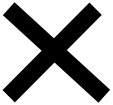 Denna övning går ut på att stå och kicka en boll innanför fyra koner och sen sparka upp bollen i luften, du ska sen försöka ta emot bollen utan att bollen rullar ut ur kvadraten av koner. Det går även bra att kasta upp bollen i luften för att sen ta emot den.
Syftet med övningen är att bli bekväm med kicka och att ta emot högre bollar
Att tänka på: Vara på tå när du tar emot bollen, står man på hälarna är det lätt att bollen studsar iväg
Övrig info
Minst antal spelare: 1 st
Fokus: Kicka och mottag
Material: några koner
Repetitioner/Tid: 10-15 st, sen vila 30 sekunder eller bara kicka
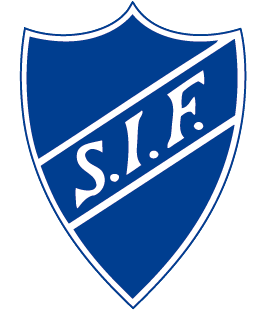 Victor Blomgren
Övningsbank - P09 Sigtuna IF
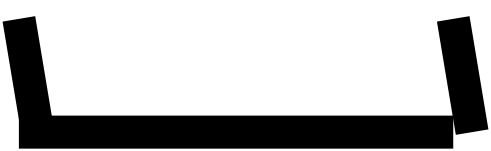 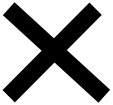 Mottag och avslut -  anfall och målvaktspel
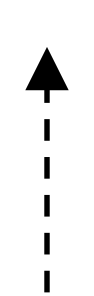 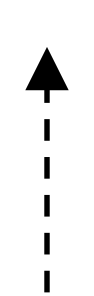 En målvakt och en anfallare, målvakten rullar, sparkar eller kastar ut bollen till anfallaren (ganska hårt), anfallaren ska då ta emot och komma till avslut utan att bollen hamnar utanför kvadraten av koner
Syftet med övningen är att målvakten ska lära sig att kunna sparka, rulla och kasta ut bollen till en medspelare samt att anfallaren ska lära sig att ta emot olika typer av passningar och därefter komma till avslut
Att tänka på: Vara på tå, passa hårda bollar och ta en bra första touch så att bollen inte hamnar utanför konerna
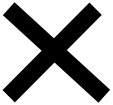 Övrig info
Minst antal spelare: 2 st
Fokus: Mottag och avslut
Material: 1 mål och några koner
Repetitioner/tid: 10 skott, sen byte eller vila
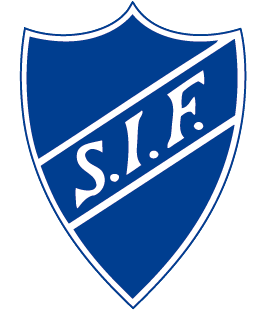 Victor Blomgren
Övningsbank - P09 Sigtuna IF
Teknikcirkeln i enklare form - Tillslag och mottag
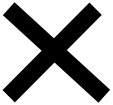 Spelare 1
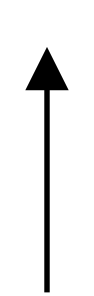 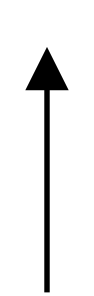 Denna övning går ut på att spelare 1 ska springa fram och tillbaka mellan konerna och få en boll kastad eller sparkad till sig av spelare 2 när han kommer fram till de två konerna i mitten, här kan man göra olika typer övningar. Några exempel är: Bredsidepass, vristpass, ta emot med bröstet, med låret och sen passa eller nicka. Här är det egentligen eran egna fantasi som sätter stopp i vad man kan göra
Syftet med övningen är att träna på sitt tillslag samt mottag av boll med olika kroppsdelar som kan vara nödvändigt att kunna använda sig av under matchspel 
Att tänka på: Vara på tå, hårda kast och sparkar av spelare 2, gör det lättare för spelare 1 att kunna passa tillbaka bollen.
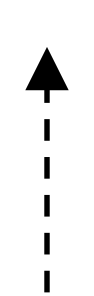 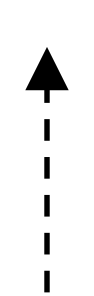 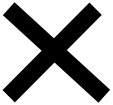 Spelare 2
Övrig info
Minst antal spelare: 2 st
Fokus: Tillslag och mottag
Material: några koner
Repetitioner/Tid: Kör 1 minut, sen byter ni plats och kör igen
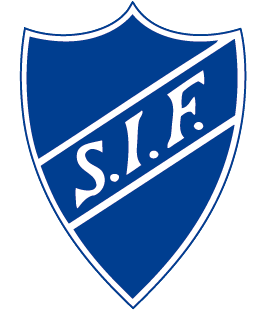 Victor Blomgren
Övningsbank - P09 Sigtuna IF
Kommer läggas till fler övningar under säsongen
Under säsongen kommer det att läggas till fler och fler övningar i detta dokument. Om du själv har något förslag på någon övning du kanske har kört själv så hör gärna av dig till mig. Förhoppningen är att i framtiden ha mängder av olika övningar tillagda och tillgängliga för dem som vill använda.
victor@blomgren.st

073 331 92 85